Coagulation Factor IX (Approved drug)
DB00100
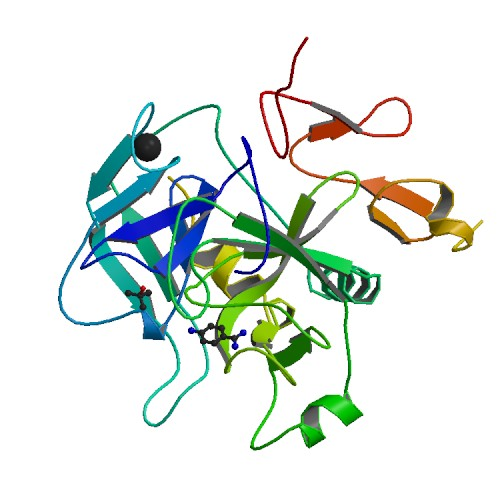 Description : Human Factor IX protein, produced by recombinant
DNA technology for use in therapy of factor IX deficiency, known
as hemophilia B or Christmas disease. Coagulation Factor IX 
(Recombinant) is a glycoprotein with an approximate molecular 
mass of 55,000 Da consisting of 415 amino acids in a single chain. 
It has a primary amino acid sequence that is identical to the Ala 148 
allelic form of plasma-derived factor IX.

Category : Coagulants and Thrombotic Agents      

Use : For treatment of hemophilia (Christmas disease) in humans and other mammals.

Targets : Coagulation factor X,Coagulation factor XI,Coagulation factor VII,Coagulation factor VIII,Prothrombin,Prolow-density lipoprotein receptor-related protein 1,Vitamin K-dependent gamma-carboxylase

Pharmacodynamics : Binds vitamin K and factor VIIIa. Cleaves the Arg-Ile bond in factor X to form active factor Xa. Plays a key role in blood coagulation and clotting. Injections of factor IX are used to treat hemophilia B, which is sometimes called Christmas disease. AlphaNine is injected to increase plasma levels of Factor IX and can temporarily correct this coagulation defect.

Half life : 19.4 Â± 5.4 hours (range from 11 to 36 hours)
Mechanism of action : Coagulation Factor IX is an important protein in the process of hemostasis and normal blood clotting. Factor IX is plays an important intermediate role in the blood coagulation cascade. It is located within the blood plasma as a zymogen, an antecedent to enzymatic function, in its inactivated state. Factor IX is dependent on the presence of Vitamin K, and is activated to a serine protease by the function of Coagulation Factor XIa. Factor XIa cleaves the peptide bond associated with protein activation in Factor IX, leaving Factor IX with two exposed chains, a light chain and a heavy chain. These two chains are held together by several disulfide bonds that reinforce the structure of Factor IX's activated form. After being activated, Factor IX forms a complex with calcium ions, membrane phospholipids and Coagulation Factor VIII to activate Coagulation Factor X. The activation of Factor X then performs a similarly integral step in the blood coagulation cascade. The ultimate result of phenotypically normal coagulation factors is the creation of platelets for normal blood clotting.
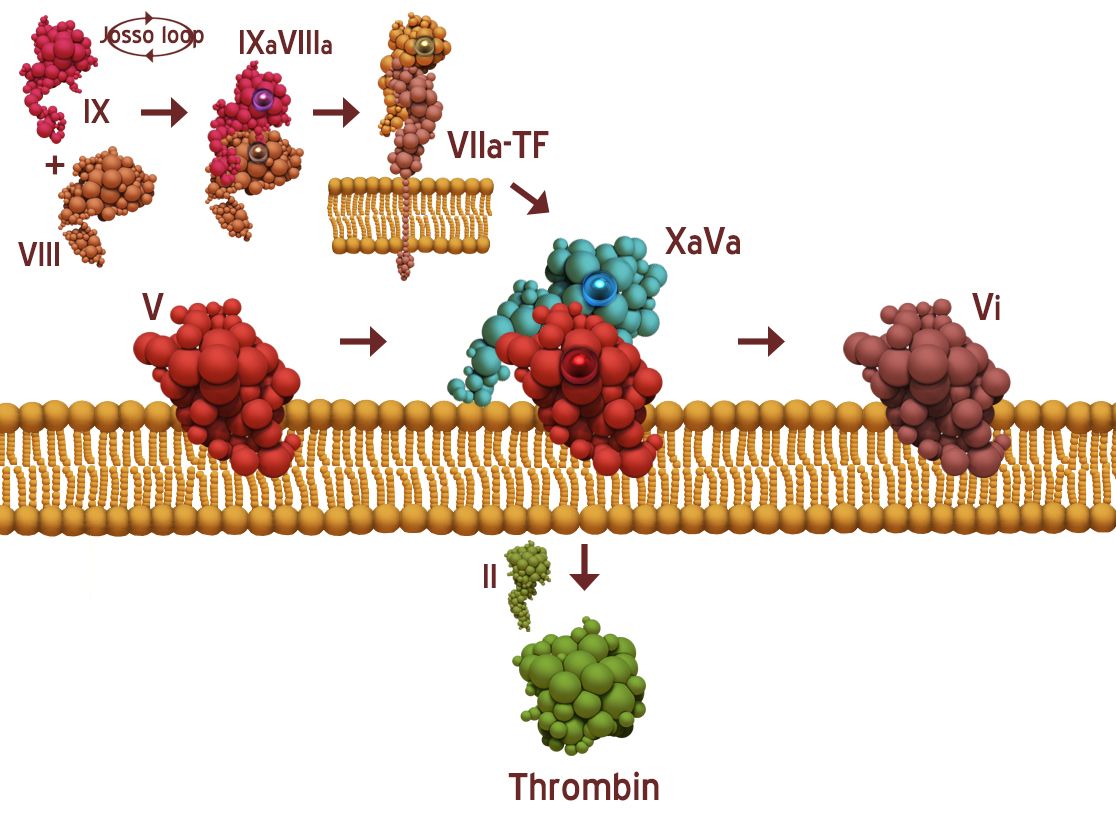 Sequence : YNSGKLEEFVQGNLERECMEEKCSFEEAREVFENTERTTEFWKQYVDGDQCESNPCLNGGSCKDDINSYECWCPFGFEGKNCELDVTCNIKNGRCEQFCKNSADNKVVCSCTEGYRLAENQKSCEPAVPFPCGRVSVSQTSKLTRAEAVFPDVDYVNSTEAETILDNITQSTQSFNDFTRVVGGEDAKPGQFPWQVVLNGKVDAFCGGSIVNEKWIVTAAHCVETGVKITVVAGEHNIEETEHTEQKRNVIRIIPHHNYNAAINKYNHDIALLELDEPLVLNSYVTPICIADKEYTNIFLKFGSGYVSGWGRVFHKGRSALVLQYLRVPLVDRATCLRSTKFTIYNNMFCAGFHEGGRDSCQGDSGGPHVTEVEGTSFLTGIISWGEECAMKGKYGIYTKVSRYVNWIKEKTKLT

Brand : Genetics Institute's Benefix  
Qualitative and quantitative compositions : 
BeneFIX 250 IU powder and solvent for solution for injection contains nominally 250 IU nonacog alfa (recombinant coagulation factor IX). After reconstitution with the accompanying 5 ml (0.234%) sodium chloride solution for injection, each ml of the solution contains approximately 50 IU nonacog alfa.
BeneFIX 500 IU powder and solvent for solution for injection contains nominally 500 IU nonacog alfa (recombinant coagulation factor IX). After reconstitution with the accompanying 5 ml (0.234%) sodium chloride solution for injection, each ml of the solution contains approximately 100 IU nonacog alfa
BeneFIX 1000 IU powder and solvent for solution for injection contains nominally 1000 IU nonacog alfa (recombinant coagulation factor IX). After reconstitution with the accompanying 5 ml (0.234%) sodium chloride solution for injection, each ml of the solution contains approximately 200 IU nonacog alfa
BeneFIX 2000 IU powder and solvent for solution for injection contains nominally 2000 IU nonacog alfa (recombinant coagulation factor IX). After reconstitution with the accompanying 5 ml (0.234%) sodium chloride solution for injection, each ml of the solution contains approximately 400 IU nonacog alfa.
BeneFIX 3000IU powder and solvent for solution for injection contains nominally 3000 IU nonacog alfa (recombinant coagulation factor IX). After reconstitution with the accompanying 5 ml (0.234%) sodium chloride solution for injection, each ml of the solution contains approximately 600 IU nonacog alfa.
The potency (IU) is determined using the European Pharmacopoeia one-stage clotting assay. The specific activity of BeneFIX is not less than 200 IU/mg protein.
BeneFIX contains recombinant coagulation factor IX, (INN = nonacog alfa). Nonacog alfa is a purified protein that has 415 amino acids in a single chain. It has a primary amino acid sequence that is comparable to the Ala148 allelic form of plasma-derived factor IX, and some post-translational modifications of the recombinant molecule are different from those of the plasma-derived molecule. Recombinant coagulation factor IX is a glycoprotein that is secreted by genetically engineered mammalian cells derived from a Chinese hamster ovary (CHO) cell line.
Pharmaceutical form : Powder and solvent for solution for injection and white/almost white powder and clear and colourless solvent.
Posology : The dose and duration of the substitution therapy depends on the severity of the factor IX deficiency, the location and extent of bleeding, and the patient's clinical condition. The dose of BeneFIX may differ from that of plasma-derived factor IX products. To ensure that the desired factor IX activity level has been achieved, precise monitoring using the factor IX activity assay is advised and doses should be calculated taking the factor IX activity, pharmacokinetic parameters such as half-life and recovery, as well as the clinical situation into consideration in order to adjust the dose as appropriate. The amount to be administered and the frequency of administration should always be oriented to the clinical effectiveness in the individual case. Factor IX products rarely require to be administered more than once daily. The number of units of factor IX administered is expressed in International Units (IU), which are related to the current WHO standard for factor IX products. Factor IX activity in plasma is expressed either as a percentage (relative to normal human plasma) or in International Units (relative to an international standard for factor IX in plasma).
Prophylaxis : BeneFIX may be administered for long term prophylaxis against bleeding in patients with severe haemophilia B. In a clinical study for routine secondary prophylaxis the average dose for previously treated patients (PTP) was 40 IU/kg (range 13 to 78 IU/kg) at intervals of 3 to 4 days.
Monitoring for inhibitors : Patients should be monitored for the development of factor IX inhibitors. If the expected factor IX activity plasma levels are not attained, or if bleeding is not controlled with an appropriate dose, biological testing should be performed to determine if a factor IX inhibitor is present. In patients with high levels of inhibitor factor IX therapy may not be effective and other therapeutic options must be considered. Management of such patients should be directed by physicians with experience in the care of patients with haemophilia. 
Method of administration : BeneFIX is administered by intravenous infusion after reconstitution of the lyophilised powder for solution for injection with sterile 0.234% sodium chloride solution.
BeneFIX should be administered at a slow infusion rate. In most of the cases, an infusion rate of up to 4 ml per minute has been used. The rate of administration should be determined by the patient's comfort level.
Administration by continuous infusion has not been approved and is not recommended (see also sections 4.4, 4.8 and 6.6). For instructions on reconstitution of the medicinal product before administration.
Contraindications : Hypersensitivity to the active substance or to any of the excipients like  Sucrose, Glycine, L-Histidine, Polysorbate 80 and Sodium chloride solution. Known allergic reaction to hamster proteins.
Interaction with other medicinal products and other forms of interaction : No interaction studies have been performed.
Shelf life and special conditions for storage : 2 years
The reconstituted product does not contain a preservative and should be used immediately, but no longer than 3 hours after reconstitution. Chemical and physical in-use stability has been demonstrated for 3 hours at temperatures up to 25°C. Store below 30°C. Do not freeze.
Nature and contents of container : BeneFIX 250 IU powder and solvent for solution for injection: 250 IU of powder in a 10 ml vial (type 1 glass) with a stopper (chlorobutyl) and a flip-off seal (aluminium) and 5 ml of clear, colourless solvent in a prefilled syringe (type 1 glass) with a plunger stopper (bromobutyl), a tip-cap (bromobutyl) and a sterile vial adapter reconstitution device, a sterile infusion set, two alcohol swabs, a plaster, and a gauze pad.
BeneFIX 500 IU powder and solvent for solution for injection: 500 IU of powder in a 10 ml vial (type 1 glass) with a stopper (chlorobutyl) and a flip-off seal (aluminium) and 5 ml of clear, colourless solvent in a prefilled syringe (type 1 glass) with a plunger stopper (bromobutyl), a tip-cap (bromobutyl) and a sterile vial adapter reconstitution device, a sterile infusion set, two alcohol swabs, a plaster, and a gauze pad.
BeneFIX 1000 IU powder and solvent for solution for injection: 1000 IU of powder in a 10 ml vial (type 1 glass) with a stopper (chlorobutyl) and a flip-off seal (aluminium) and 5 ml of clear, colourless solvent in a prefilled syringe (type 1 glass) with a plunger stopper (bromobutyl), a tip-cap (bromobutyl) and a sterile vial adapter reconstitution device, a sterile infusion set, two alcohol swabs, a plaster, and a gauze pad.
BeneFIX 2000 IU powder and solvent for solution for injection: 2000 IU of powder in a 10 ml vial (type 1 glass) with a stopper (chlorobutyl) and a flip-off seal (aluminium) and 5 ml of clear, colourless solvent in a prefilled syringe (type 1 glass) with a plunger stopper (bromobutyl), a tip-cap (bromobutyl) and a sterile vial adapter reconstitution device, a sterile infusion set, two alcohol swabs, a plaster, and a gauze pad.
BeneFIX 3000 IU powder and solvent for solution for injection: 3000 IU of powder in a 10 ml vial (type 1 glass) with a stopper (chlorobutyl) and a flip-off seal (aluminium) and 5 ml of clear colourless solvent in a prefilled syringe (type 1 glass) with a plunger stopper (bromobutyl), a tip-cap (bromobutyl) and a sterile vial adapter reconstitution device, a sterile infusion set, two alcohol swabs, a plaster, and a gauze pad.
General reference : # BIGGS R, DOUGLAS AS, MACFARLANE RG, DACIE JV, PITNEY WR, MERSKEY: Christmas disease: a condition previously mistaken for haemophilia. Br Med J. 1952 Dec 27;2(4799):1378-82. "Pubmed":http://www.ncbi.nlm.nih.gov/pubmed/12997790# Kurachi K, Davie EW: Isolation and characterization of a cDNA coding for human factor IX. Proc Natl Acad Sci U S A. 1982 Nov;79(21):6461-4. "Pubmed":http://www.ncbi.nlm.nih.gov/pubmed/6959130